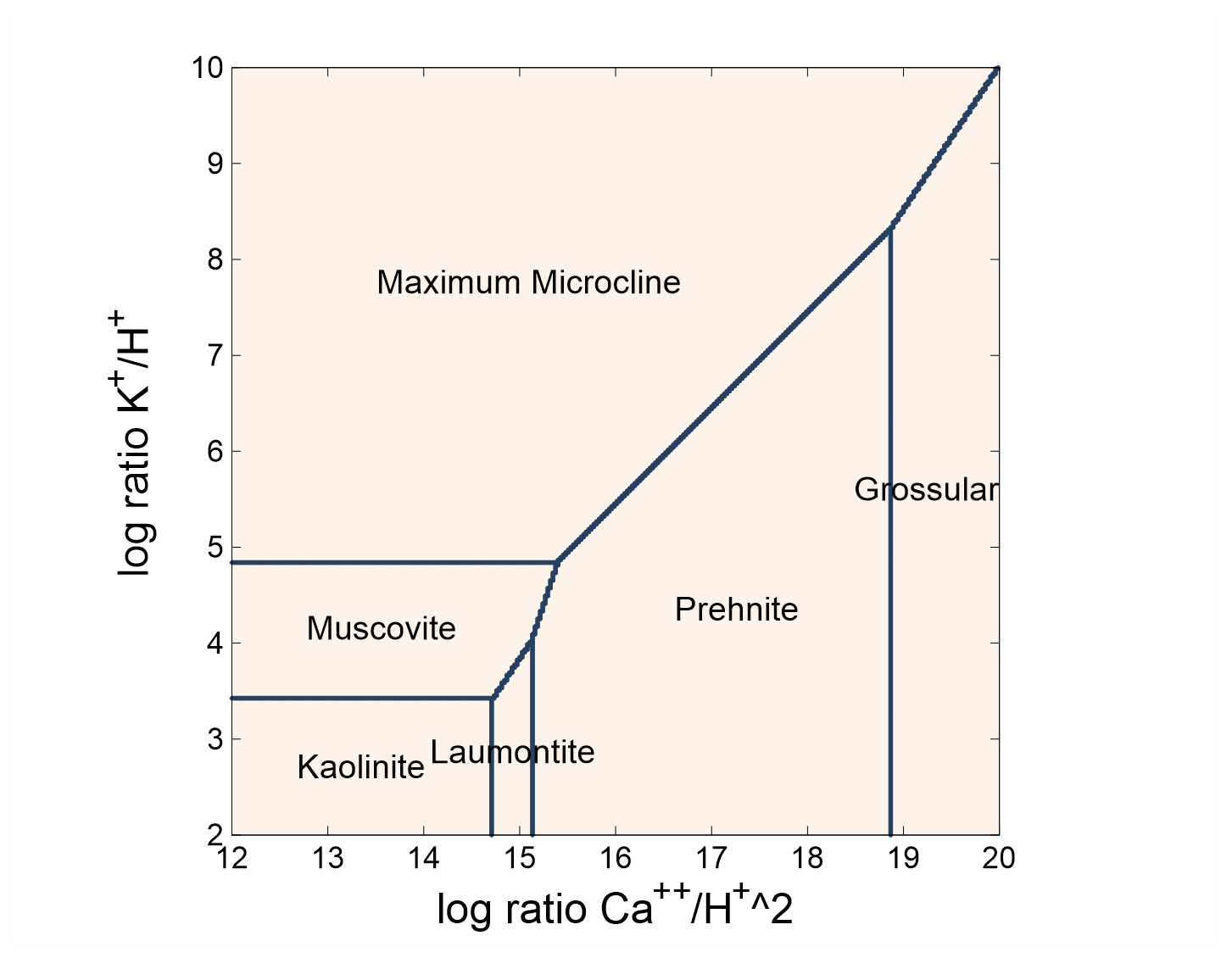 Initial parameters for Mineral Stability diagram
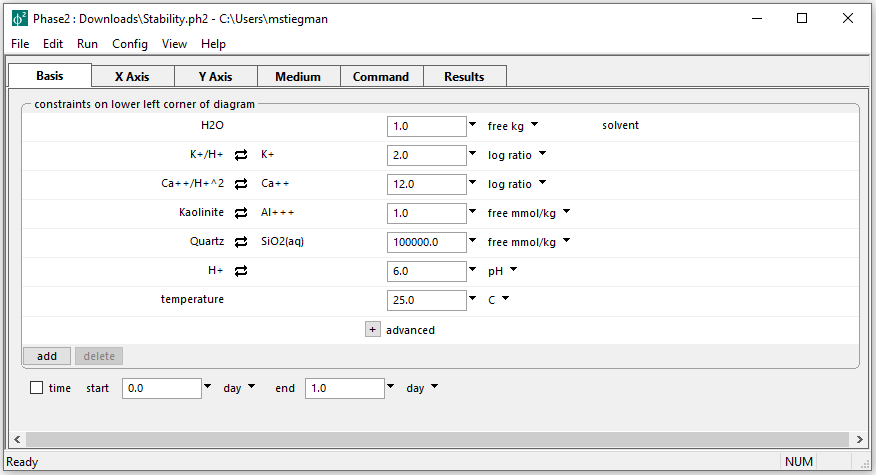 The goal is to create a diagram of mineral stability based on the Ca++/H+^2 ratio and K+/H+ ratio
Setting up the staging and scanning paths
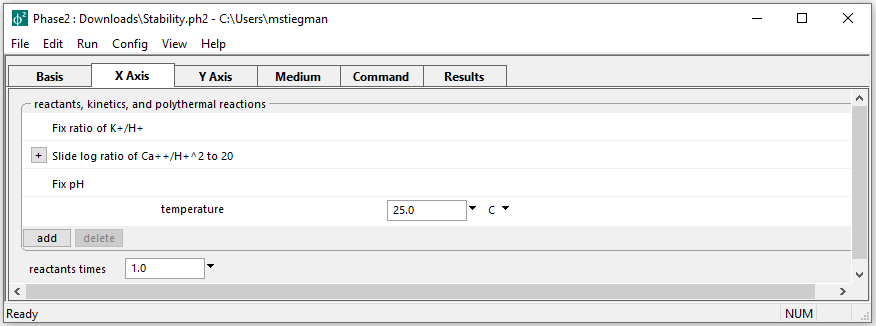 On the X axis, log ratio of Ca++/H+^2 is set to slide to 20
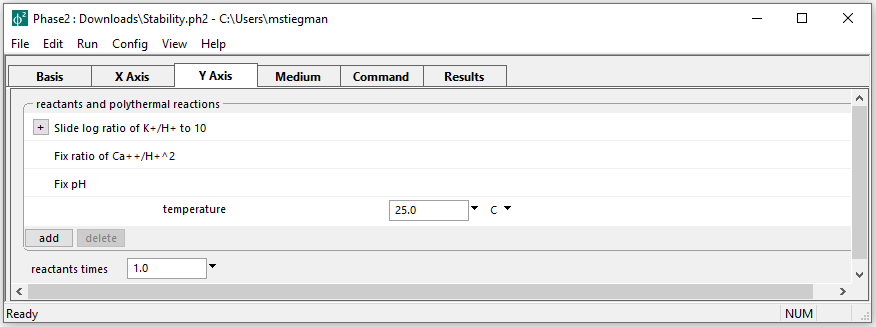 On the Y axis, log ratio of K+/H+ is set to slide to 20
Format  Axis Range and Variables
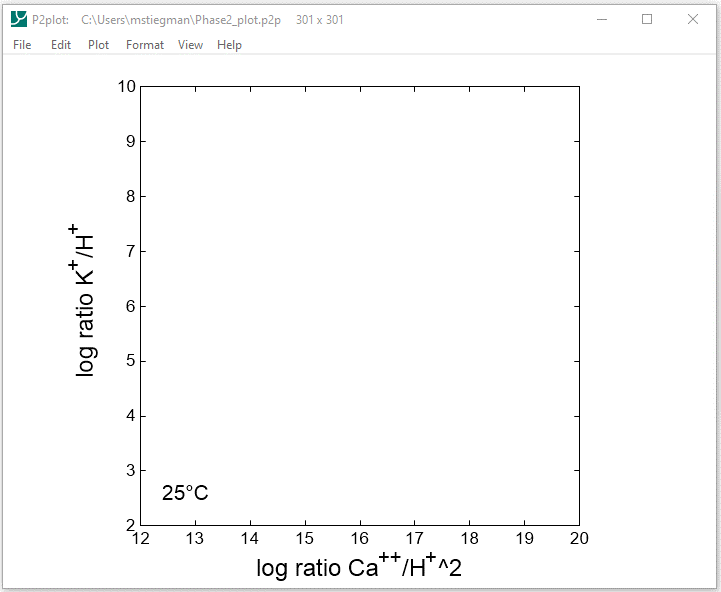 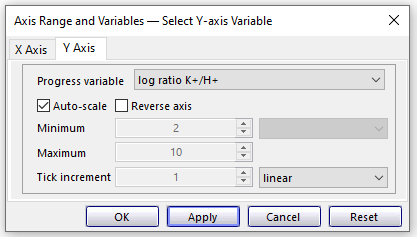 Format  Predominance Map…
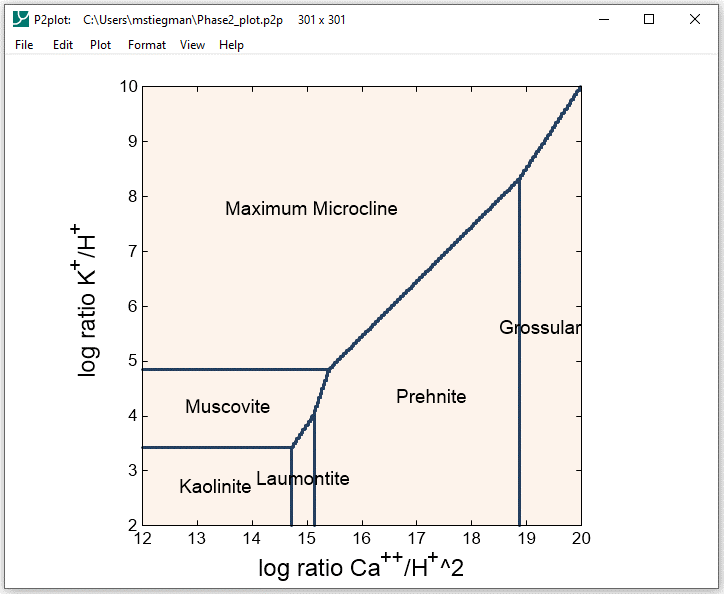 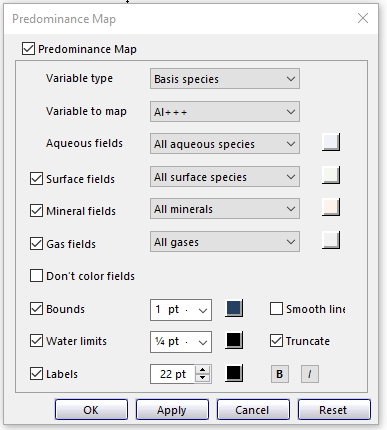 Select Basis species for Variable type and Al+++ for Variable to map